№4. Фамилия ученого, в честь которого не названа ни одна единица измерения – это …
1. Джоуль
2. Паскаль
3. Ньютон
4. Эйнштейн
№5. «Юноша, страстно влюбленный в небо», он конструировал и строил планеры и сам летал на них, а в 1957 году он вывел на орбиту первый искусственный спутник Земли.
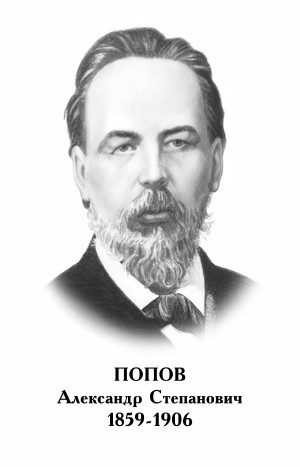 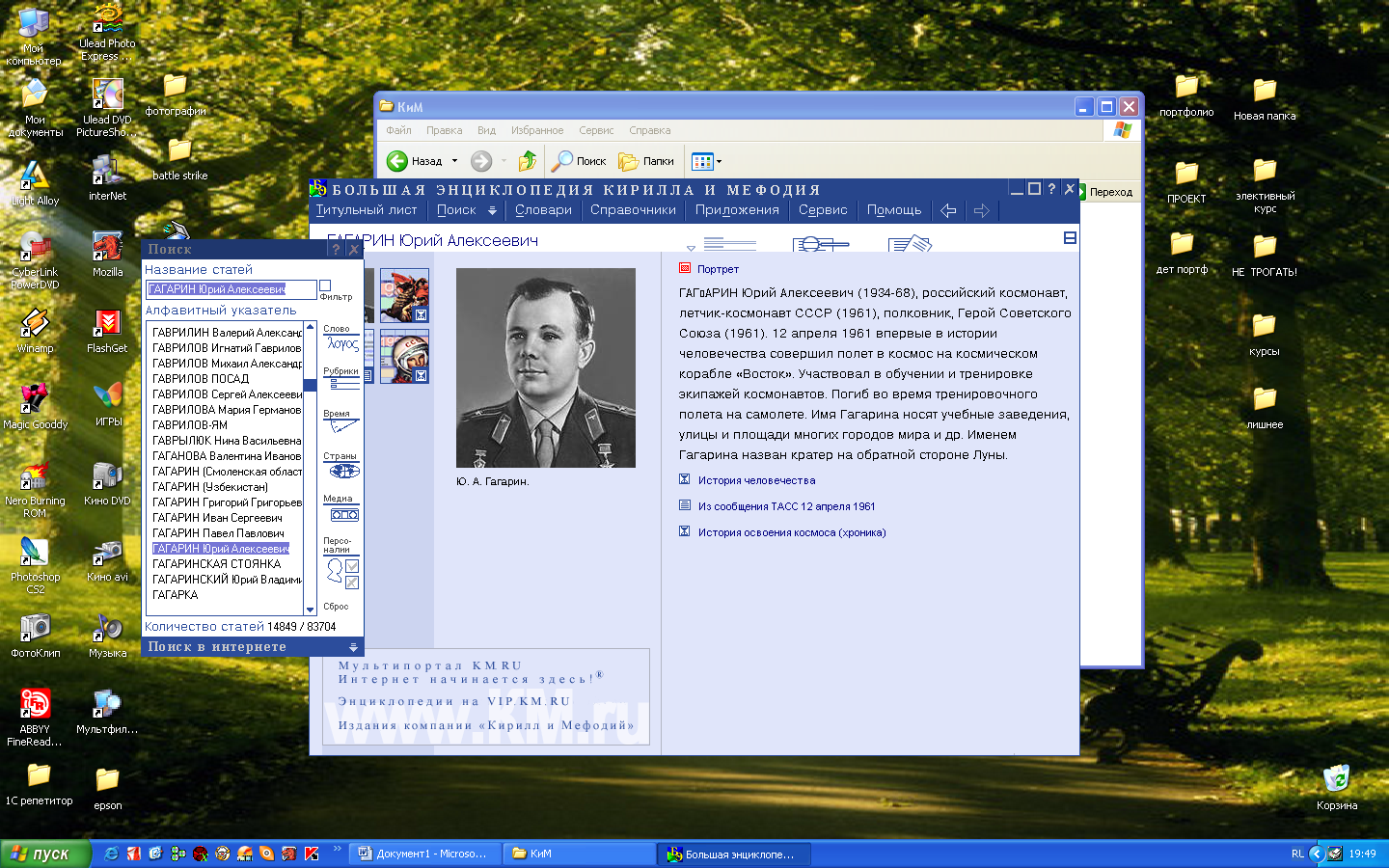 1
3
3
4
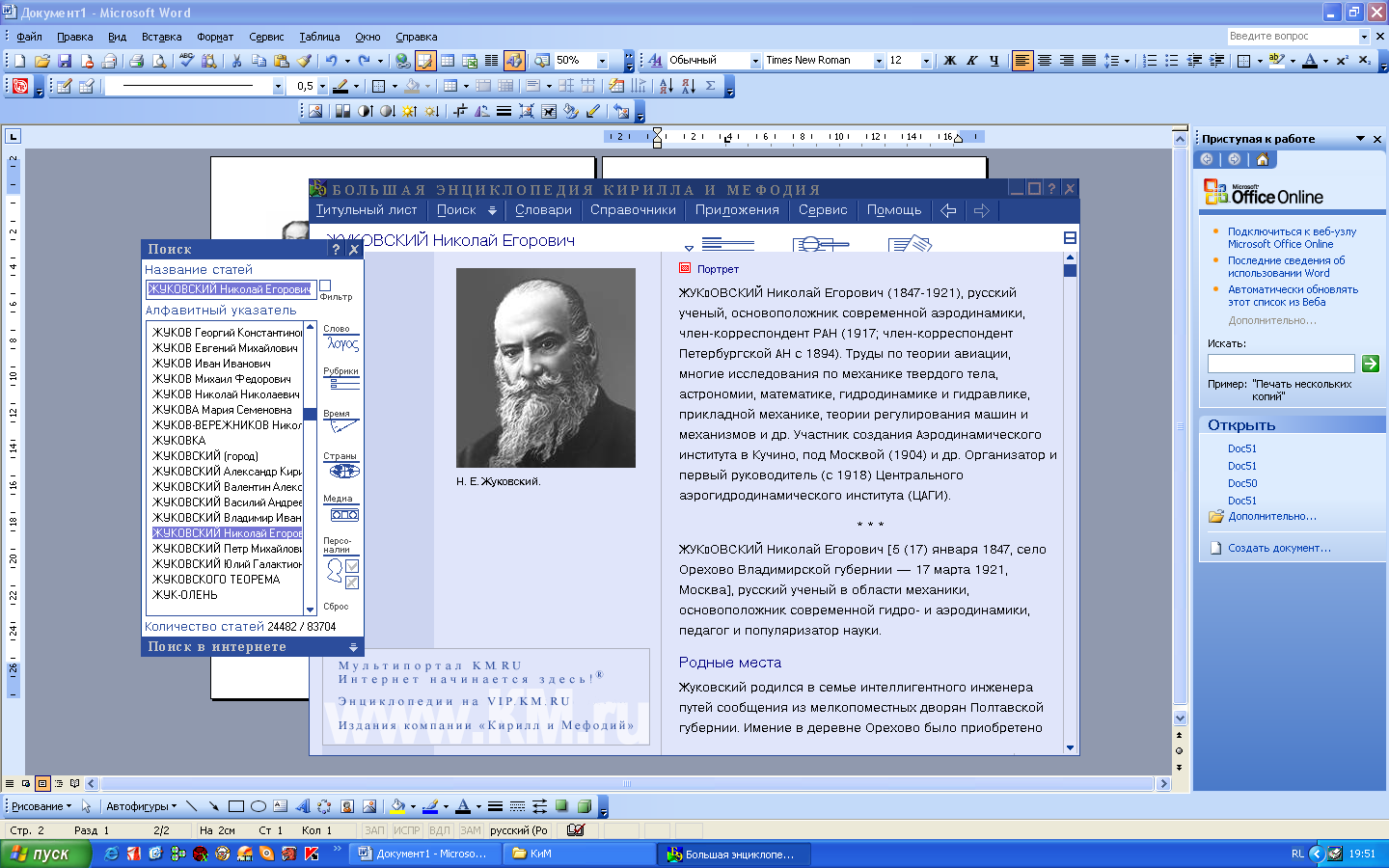 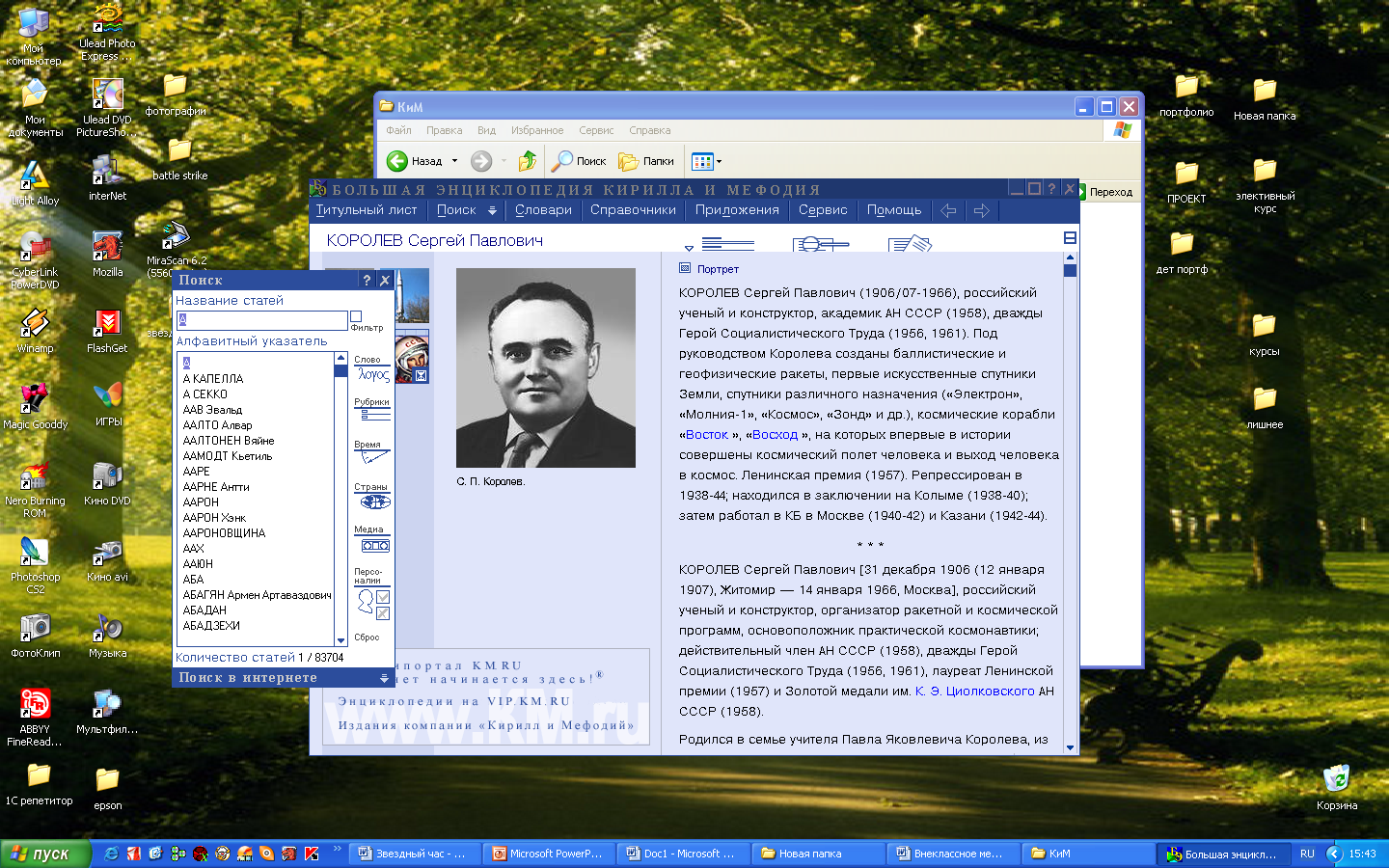 2
4 конкурсНайди ошибку
№ 1. Допущена ли ошибка на рисунке?
1. Температура кипения больше 100
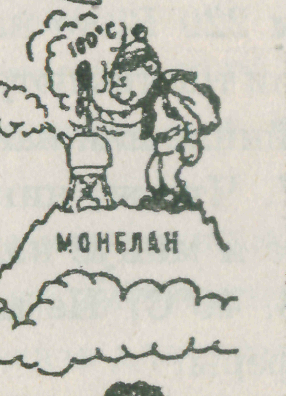 2. На рисунке все изображено верно
3. Температура кипения ниже 100
4. Градусником невозможно измерить температуру кипящей воды
№2. Слово в написании которого не допущено ошибки – это …
1. Дифузия
2. Деформацыя
3. Торричели
4. Инерция
№3. Есть ли среди представленных предметов лишний?
1. Мензурка
2. Стакан
3. Весы.
4. Термометр
5. Песочные часы.
№4.  Найдите несоответствие надписи и рисунка.
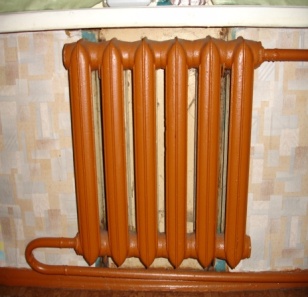 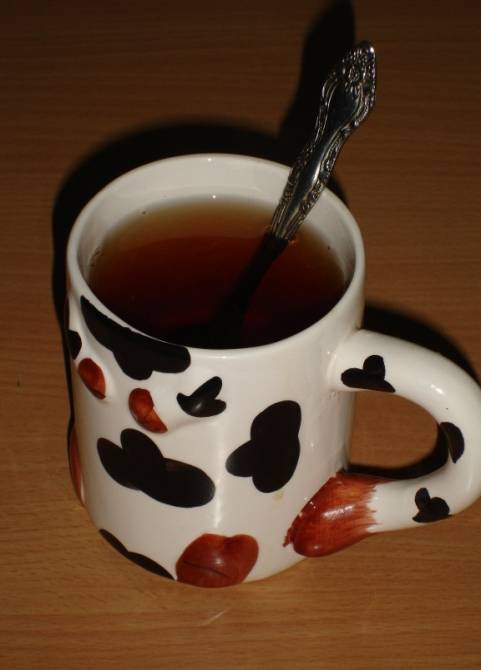 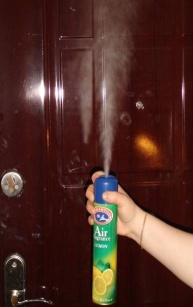 2. Конвекция
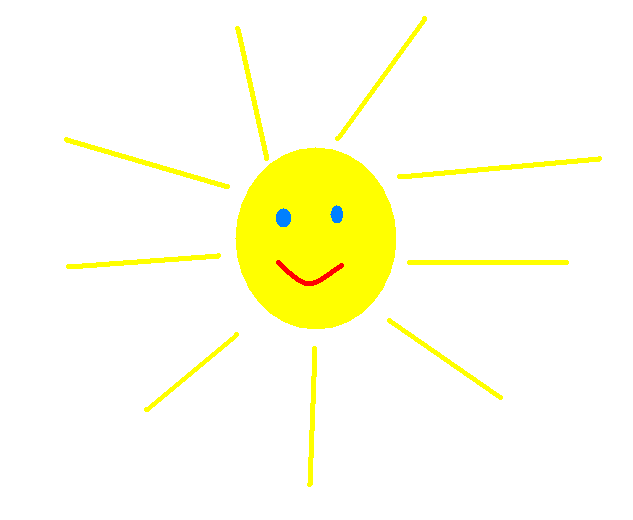 3. Кипение
1. Диффузия
4. Излучение
5 конкурсКто больше ?!
К И Ф К А  
 И Ц Т Р Е Л Я Э И
Игра окончена
Спасибо за внимание!